Căile și transformările ENP în mediu, ecosistemele acvatice și terestre
ENM-urile eliberate în mod intenționat/neintenționat în mediu sunt supuse la varietăți de procese. 
În atmosferă, aceste ENP se combină cu alți constituenți atmosferici și se stabilesc în medii acvatice/terestre. 
În sistemul solului, aceste ENP pot fi disponibile plantelor sau pot fi adsorbite pe suprafața mineralelor; 
În ecosistemul acvatic, ENP-urile suferă agregare și sedimentare
Boli care pot fi cauzate de expunerea la NP
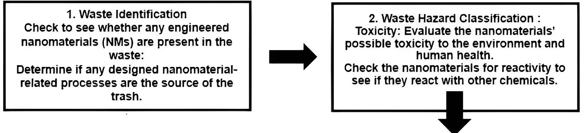 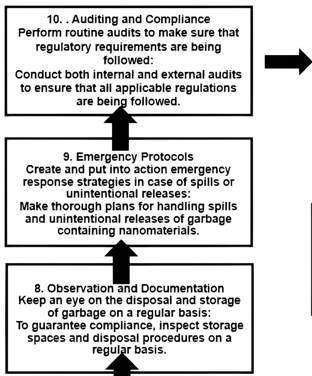 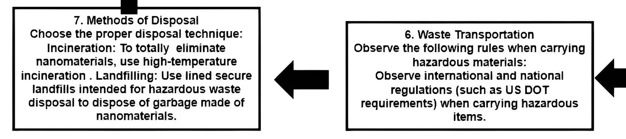